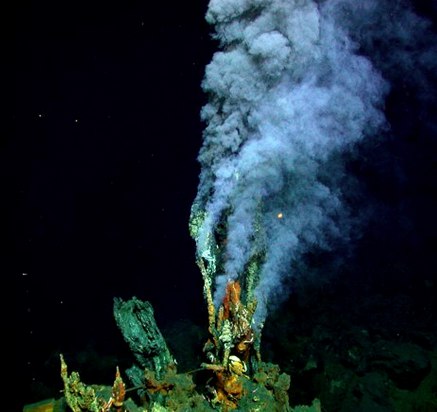 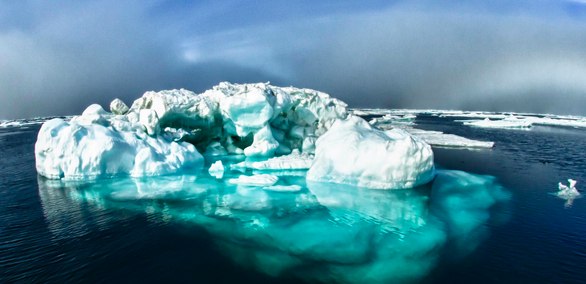 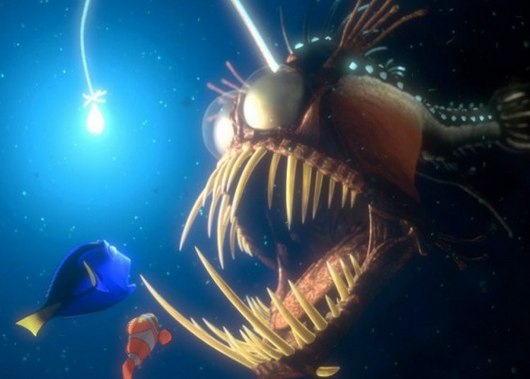 Life in Extreme Environments OR some things you wanted to learn about!
Lecture 22
FISH 310 June 3rd, 2013
An overview
Aquatic animals inhabit almost every area of water, every depth of the ocean
Some examples and some adaptations to living in (sometimes) extreme environments 
Physiological and molecular mechanisms enabling invertebrates to survive in extreme conditions
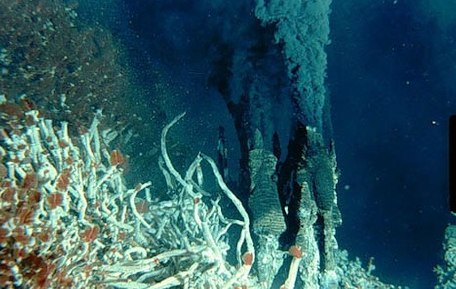 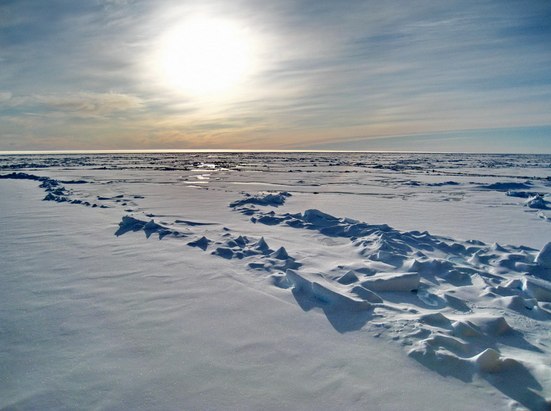 Deep sea invertebrate ecology: Overview
Life typically driven by energy from sun
Deep sea organisms must depend on nutrients found in chemical deposits and hydrothermal fluids
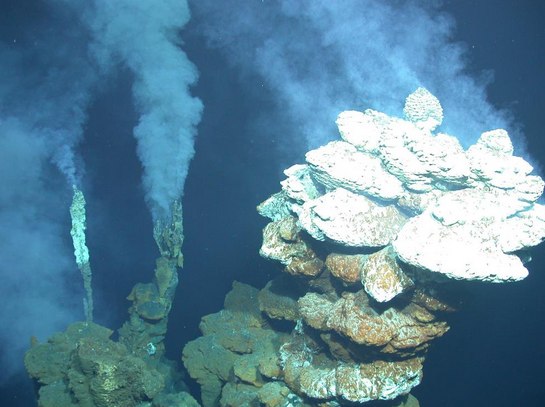 [Speaker Notes: Life is typically driven by energy from the sun, but deep-sea organisms have no access to sunlight, so they must depend on nutrients found in the chemical deposits and hydrothermal fluids in which they live.]
Deep sea invertebrates: whale worm
Osedax- bone devourer
Unique tubeworms that feed on the bones of dead whales
Unique feeding strategy
Red feathery plumes extend in water and act as gills
Large egg sac 
   in whale bone
Roots filled 
   with symbiotic
   bacteria
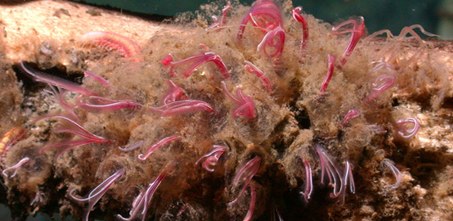 [Speaker Notes: Discovered by MBARI in 2004, 2 new species of unique tubeworms that feed on the bones of dead whales. Osedax= latin for bone devourer.
Bodies have no eyes, legs, mouths or stomachs, but have feathery plumes and “roots”. Plumes as gills, and connect to muscular trunk, which can be withdrawn into transparent tube when disturbedGreen .  Hidden inside whale bone is large egg sac. roots branch off from egg sac, grow into whale bone like a garden plants roots into ground.  Roots filled with symbiotic bacteria that break down fats and oils inside bone, providing food for worms.
Whale carcasses or whale falls represent a massive input of food into the generally food-limited environment of the deep sea.  One whale fall can provide as much organic material as thousands of years of marine snow (the organic debris that drifts down from surface waters to sustain life in the deep).]
Deep sea invertebrates: Bloodybelly comb jelly
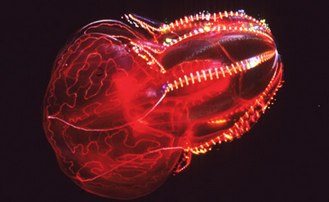 Lampoctena- “brilliant comb”
Always contain a blood-red stomach, sparkling display from light diffracting from cilia
In darkness of deep sea, red colors appear as black- purpose of red pigmented stomach?
[Speaker Notes: Brilliant comb in Greek, referring to the bright iridenscence diffraced from the animal’s comb rows.  Bloodybelly comb jelly comes in different shades of red but always have a blood-red stomach.  Sparkling display on outside comes from light diffracting from tiny transparent, hair-like cilia.  Beating continuously propelling jelly through the water.
Ironically at depths where they live, it’s nearly invisible to predators.
Scientists believe the bloodybelly’s red belly helps mask bioluminescent light from the prey it swallows.]
Giant or Japanese spider crab
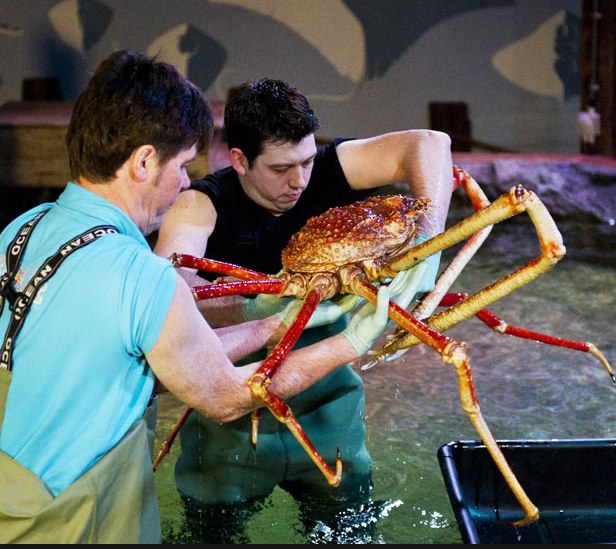 Infraorder Brachyura, Macrocheira kaempferi 
Greatest leg span of any arthropod, up to 12 ft
Differs from other crustaceans: first pleopods of males twisted and primitive larvae
Ecological importance for local fisheries
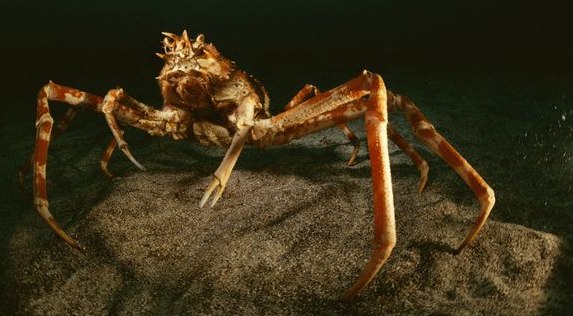 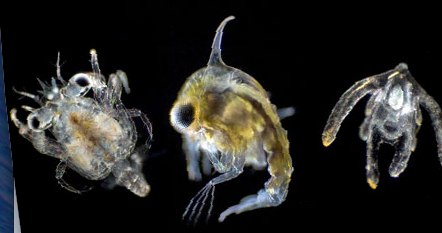 [Speaker Notes: Brachyura=true crabs
Largest leg span of any arthropod- can measure up to 12 feet from claw tip to claw tip and can weigh up to 41 lbs.
Resides in the waters around Japan.
Larvae- crab megalop larvae, spider crab larva, starfish larva.
Occasionally collected for food, populations have decreased in numbers forcing fishermen to explore deeper waters to catch them.]
Deep sea hydrothermal vents
Volcanic activity-fissure that spews geothermally heated water 
Superheated water saturated with toxic chemicals
Complex communities fueled by chemicals dissolved in vents
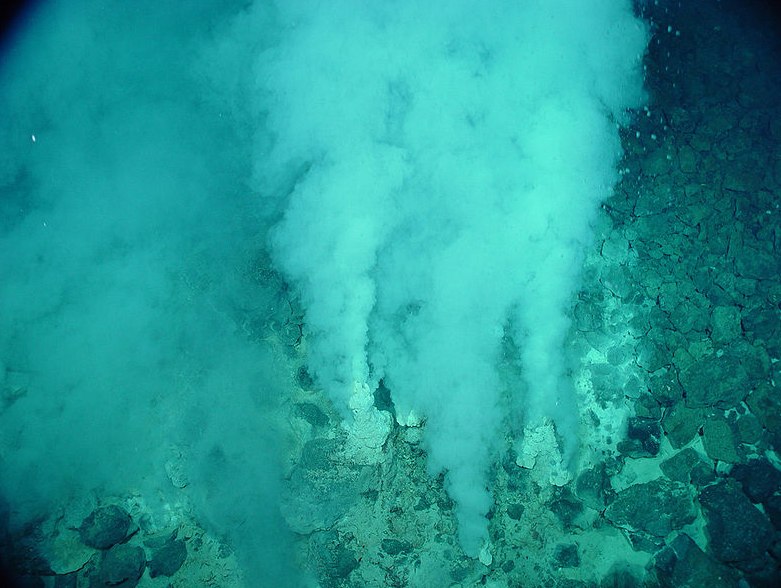 [Speaker Notes: Usually near volcanically active places, areas where tectonic plates moving apart.  Spew superheated water saturated with toxic chemicals.  Contain sulfides of copper, iron, zinc, precipitate in chimney gaps. Areas around submarine hydrothermal vents are biologically more productive that the majority of the deep sea, often hosting complex communities fueled by chemicals dissolved in the vent fluids.  
Chemosynthetic bacteria and archaea form the base of the food chain, supporting diverse organisms including the giant tube worms, clams, limpets and shrimp.
Pic=smokers emitting liquid carbon dioxide, low pHs sometime such as 2.8, temperatures up to 460 degrees]
Deep sea hydrothermal vent ecology
Communities able to sustain vast amounts of life due to chemosynthetic bacteria
Water rich in dissolved minerals
Chemoautotrophic bacteria- sulfur compounds
Instead of sunlight, rely on hydrogen sulfide
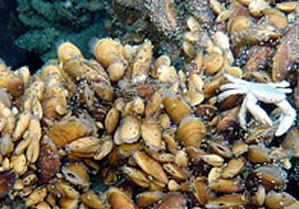 [Speaker Notes: Hydrothermal vent communities able to sustain such vast amounts of life b/c vent organisms depend on chemosynthetic bacteria for food.  
Water is rich in dissolved minerals and supports a large population of chemoautotrophic bacteria.  Bacteria use sulfur compounds, mainly hydrogen sulfide (a chemical highly toxic to most known organisms) to produce organic material through chemosynthesis.  
Picture- Crab and mussels living on hydrothermal vent in Atlantic ocean]
Giant tube worms
2 species Tevnia jerichonana and Riftia pachyptila
Withstand pressure, freezing temps, lack of sunlight, and hydrothermal vents
Can grow to be over 2 ft tall!
Red plumes contain hemoglobin
Hydrogen sulfide transferred to bacteria inside worm
Bacteria nourish worm with carbon compounds
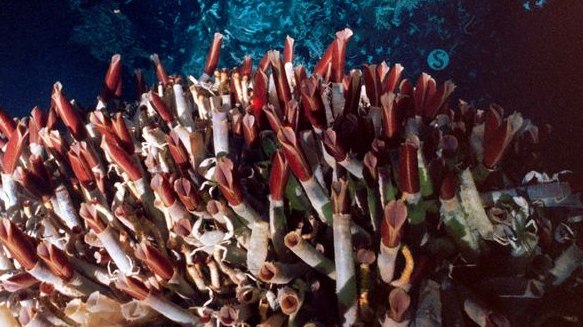 [Speaker Notes: Red plumes contain hemoglobin- combines with hydrogen sulfide and transfers it to the bacteria living inside the worm.  In return, bacteria nourish worm with carbon compounds.]
Pompeii worm
Hottest animal on earth!
Alvinella pompejana deep sea polychaete worm
Adaptive traits
“Hairy” backs with colonies of bacteria and potentially insulation
Glands secrete a mucus that bacteria feed
Aggregate colonies enclosed in delicate tubes
Plume of tentacle structures=gills
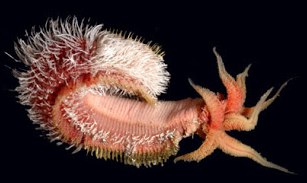 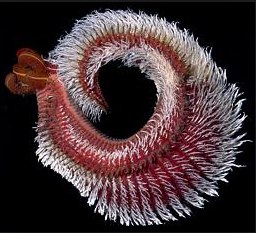 [Speaker Notes: Hottest animal on earth- most heat tolerant animal.  Can survive temps up to 176 degrees F. 
“hairy” backs are actually colonies of bacteria which are thought to afford the worm some degree of insulation (protect from heat).  Glands on the worm’s back secrete a mucous (sugar rich in eurythermal enzymes) on which the bacteria feed, a form of symbiosis. This acts as a form of protection from the wide range of temperatures it lives in. The worm forms large, aggregate colonies enclosed in delicate paper-thin tubes (heat resistant)]
Pompeii worm heat tolerance
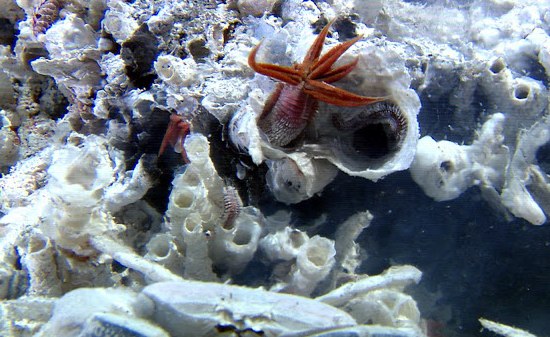 Heat tolerance- how does it work?
Hold it’s body in two different gradients of heat
Tail resist high temps
Feather heads stick out of tubes into waters of cooler temps (feeding and breathing)
[Speaker Notes: Fascinating behavior of holding the body in two different gradients of heat.  The tail can resist temperatures as high as 80 degrees C, whereas feather like heads stick out of tubes into waters of much cooler temps of around 22 degrees C.   Here is where it feeds and breathes]
Deep sea ecological importance
Less than 5% of the deep ocean has been explored
Adaptations of deep sea organisms
Understanding of biochemistry could lead to biochemical and medical advances
Conservation: overfishing depletion of many epipelagic and coastal fisheries
Up to 40% of fishing grounds deeper than 200m
[Speaker Notes: The deep sea may seem remote, but what we send down eventually cycles back up into our lives.  Deep sea animals part of a thriving ecosystem so trash and chemicals may harm them if we are careless with our waste.
Intrinsic value- expeditions to the depths result in new species being found, sometimes even entire ecosystems such as hydrothermal vents and cold seeps.  
Scientific value- specialized adaptations of deep sea organisms and an understanding of biochemistry could lead to biochemical, medical and other advances.
Conservation- deep sea increasingly being targeted by commercial fisheries.  Overfishing having depleted many epipelagic and coastal fisheries, as many as 40% of the worlds fishing grounds are now in waters deeper than 200m.]
Deep sea conservation
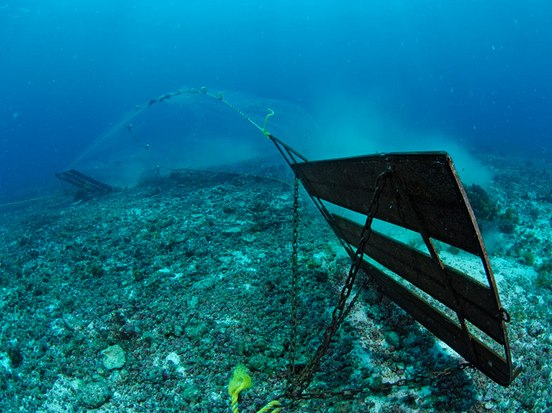 Bottom trawling
55% of AK corals didn’t recover a year later
Heavily fished areas of Australia 90% of surfaces once coral now bare rock
Bycatch
Species slow growing, long to reach sexual maturity
Oil, gas, and mineral exploration
Eventually explore down to 3000m
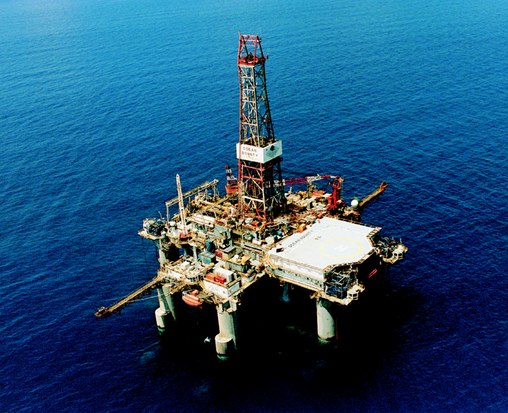 [Speaker Notes: Bottom trawling currently the greatest threat to deep sea biodiversity.  Bottom trawling possible on nearly all ocean floor down to depth of 2000m, and trawls crush everything in their path.  In an experiment off Alaksa, 55% of cold water corals damaged by one pass of a trawl didn’t recover a year later.  In heavily fished areas in southern Australia, 90% of surfaces where coral used to grow are now bare rock.  Deep sea trawlers also kill a large amount of unwanted deep sea life as bycatch.
Deep sea species are generally slow growing and don’t reach sexual maturity for many years. These factors make species extremely vulnerable to overfishing.
Presently, most oceanic reserves of oil, gas and minerals extracted from continental shelf under shallow waters.  Valuable reserves are also located in deep ocean floor.  Oil and mining industries expected to venture further and explore down to 3000m.  This activity would have devastating effects on fragile, slow growing deep-sea communities.]
Switching directions to a cool location…
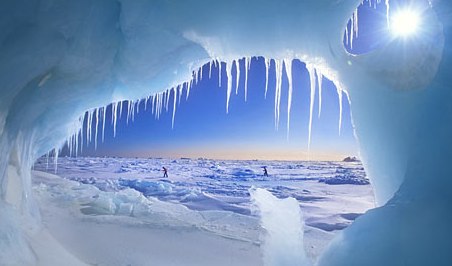 Invertebrates and the Arctic
Most common and diverse animals in the arctic ecosystem
Long cold winters coupled with short cool summers
Winter almost 10 months of the year
Ground freeze in September-> thaw in June
Mammals: insulated fat and fur for elevated core body temp
Invertebrates: body temp similar to environment 
Desiccation and anoxia
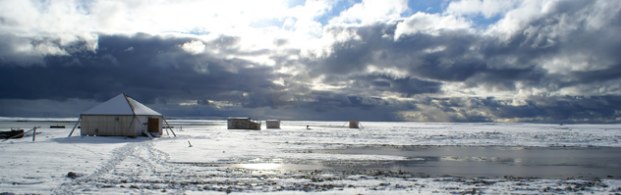 [Speaker Notes: Some of the most characteristic features of the Arctic are long cold winters coupled to short cool summers. Both of these present challenges to arctic invertebrates.
For most winters, the ground begins to freeze in september and does not thaw until june the following year.  
Mammals maintain elevated core body temp using a thick insulative layer of fat and fur to insulate against the loss of heat from metabolism.  However, invertebrates have a body temp similar to the environment.  Means they must deal with being frozen, desiccation and anoxia.]
Cold tolerance problems
Animals in arctic have adapted to persist in harsh winter conditions
Low availability of liquid water in winter
Temperatures below melting point of body fluids
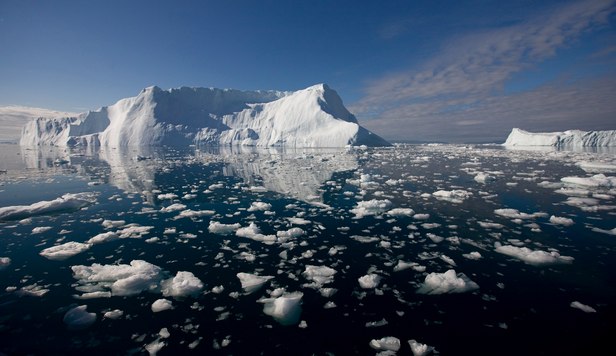 [Speaker Notes: Freezing of free water in the body- such ice is dangerous and may kill the animal.]
Cold tolerance strategies: Copepods
Copepods: very efficient synthesis, storage and utilization of lipids
Store energy from food as oil droplets while feeding in spring and summer plankton blooms
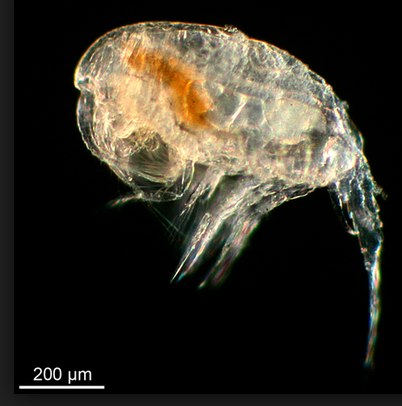 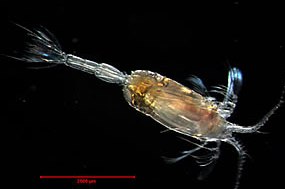 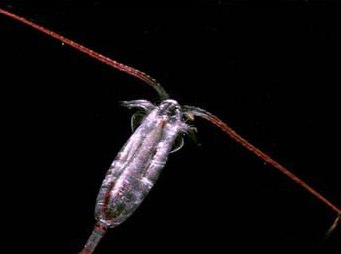 [Speaker Notes: Surviving the cold.
Droplets can take up over half of the volume of the body in polar species]
Cold tolerance strategies: Krill
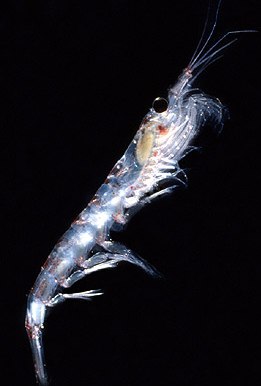 Krill: use up own body’s reserves and shrink
Can withstand long periods of starvation by using their muscle as a reserve
[Speaker Notes: Can withstand long periods of starvation (up to 200 days) by using their muscle as a reserve.  Will shrink in the process, and happens over winter months when krill under seasonal ice and there is little or no photosynthesis]
Cold tolerance strategies: Insects
Insects: freeze tolerance, freeze avoidance and dehydration or by sporting darker or hairier bodies
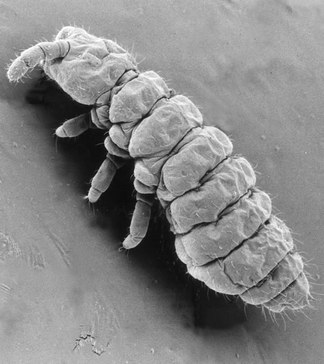 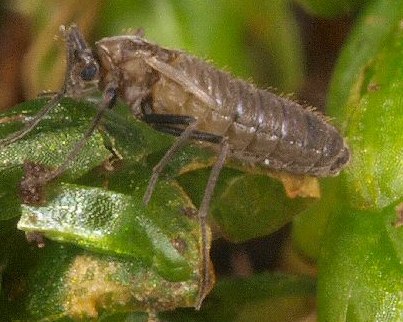 Surviving ice formation
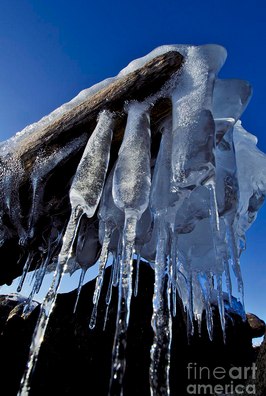 Survive formation of ice within body (Freeze Tolerance)
Prevent water in the body from freezing (Freeze Avoidance)
Remove water from the body (Dehydration)
[Speaker Notes: Most living things made up of 70% water, when water freezes it expands and forms ice crystals.  Repeated freezing and thawing can destroy living tissue.
During the process of freezing, body tissues are subjected to…? cell dehydration and cell membrane damage, damage of vessels, and buildup of lactate and alanine in conjuction with a loss of ATP]
Freeze Tolerance
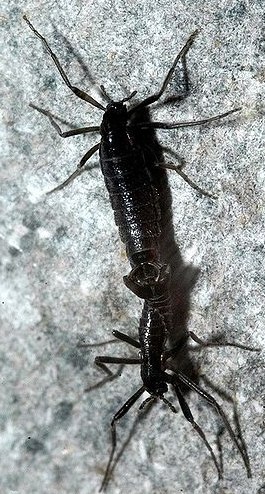 Survive ice formation within tissues
Colligative cryoprotection
Ice nucleating proteins in hemolymph
Produce chemicals that lower the freezing temperature of cell fluids
e.g. Belgica antarctica the flightless midge
Thermal buffering
Accumulate trehalose, glucose and erythritol
Heat shock proteins
[Speaker Notes: Survive periods of extracellular ice formation, primarily by the mechanism of colligative cryoprotection (cryoprotection chemicals).
Synthesize specialist ice nucleating proteins in their hemolymph to ensure freezing is initiated in this tissue. OR can have gradual ice crystallization in their tissues. Freeze tolerance widespread in invertebrates, particularly overwintering insects.  
Thermal buffering: burrowing where temperature more stable.  Ice and snow cover help keep the temperature stable.  Also accumulates trehalose, glucose and erythritol.  These compounds help the insect survive freezing reducing the amount of ice that forms within the body.  They also stablilize proteins and membranes, binding them to hydrogen bonds. Heat shock proteins also help the tolerance to both high and low temps.  
Interesting: Can survive freezing, but larvae exposed to mild temperatures can get killed in a week.]
Freeze Avoidance
Susceptibility- depress their freezing temp (SCP)
Cryoprotectants
Polyhydroxy alcohols (glycerol or trehalose)
Breakdown rate of glycogen to glycerol 5x higher than FT species
AFPs
Thermal Hysteresis Proteins
Bind to ice crystals, prevent further growth
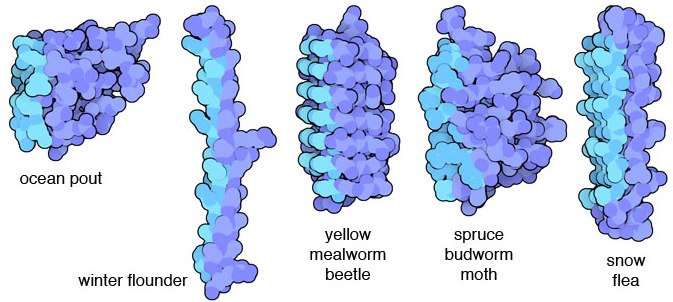 [Speaker Notes: Coping with temps lower than the freezing point of body fluids in animals is based on preventing the freezing of body fluids, keeping body fluids at a liquid state.  Those that would die if they begin to freeze.  These inverts depress their freezing temp, the supercooling point (SCP).  
Majority produce cryoprotectants -accumulate, often polyhydroxy alcohols such as glycerol or trehalose. FA species exhibit a breakdown rate of glycogen to glycerol that is about 5x higher than that of FT species.
 Others produce antifreeze proteins which bind to ice crystals (Thermal Hysteresis Proteins) which stabilize the supercooled state by binding to incipient ice crystals and preventing further growth.]
Antifreeze Proteins
Antifreeze glycopeptides and peptides
Amphipathic molecules- one side of rod hydrophopic, other side hydrophilic 
Hydrophilic side
   has repeating 
   threonine and 
   aspartate residues
   that bind protein 
   to ice lattice
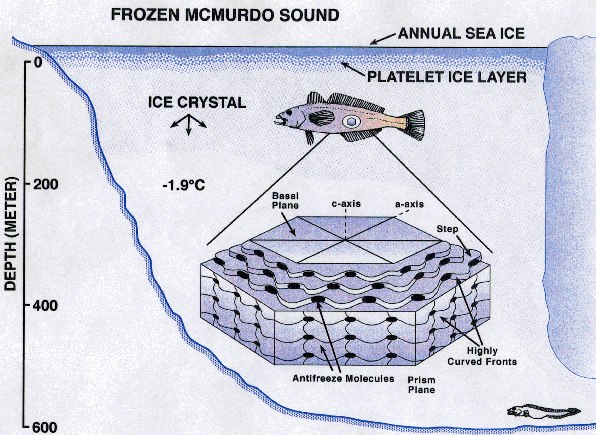 [Speaker Notes: In fish, frogs, and some insects.  Antifreeze molecules allow them to live in subfreezing water by plugging gaps in existing small ice crystals and preventing the attachment of more ice molecules.  Ice crystal growth is thus effectively stopped.  
Antifreeze chemicals lower the temperature at which their bodies freeze, so they can experience very low temps.]
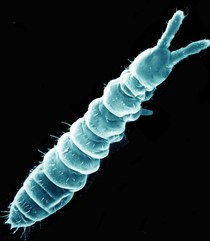 Dehydration/Dessication
Vapor pressure of liquid water greater than ice-net movement of water vapor from animal to surrounding ice
Animal will dessicate until vapor pressure of body fluids=atmosphere
SCP of tissues decreases, animal won’t freeze
e.g. Onychiurus arcticus Springtail
Protective dehydration
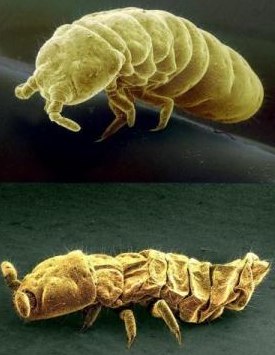 [Speaker Notes: Vapor pressure of liquid water greater than ice, so there will be a net movement of water vapor from the animal to the surrounding ice and the animal will desicate until the vapor pressure of the body fluids equals that of the atmosphere.
The SCP (supercooling point) of dessicated tissues thus decreases and the animal will not freeze.  
Tiny humpbacked arthropod-Springtail.  Scientists have discovered that it loses water and shrivels up in a process known as protective dehydration.  Water is lost from the body across a diffusion gradient between the animals’ super-cooled body fluids and ice in the environment.  During this process body loses all its water and you end up with a normal looking head, and a body that looks crumpled when its fully dehydrated.  When water added, goes back to normal.]
Life cycles in Arctic regions
Long cold winters and short cool summers
1. Extended life histories, grow a little each summer until adults
2. Short life cycle, overwinter as an egg
e.g. Tadpole shrimp Lepidurus arcticus
Overwinter as an egg and develop into adult
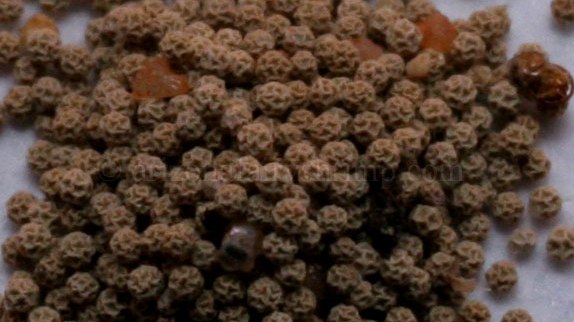 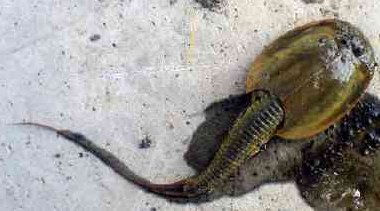 [Speaker Notes: Must grow and reproduce during short cool summers.  Many species have extended life histories where they grow a little during each summer until finally an adult.  OR they can have short life cycle and can only overwinter as an egg.  Overwintering protects individuals from lethal abrasion by wind-blown ice crystals, so overwinter in protected areas usually. 
Tadpole shrimp- Crustacea, Class Branchipoda Order Notostraca]
Arctic algal blooms
2012- Massive blooms under Arctic pack ice 
Potential indicator of global warming’s effects 
Changing ice conditions now allow light to penetrate
Thick “multi-year” ice is declining
Melt pools commonly form on sea ice, decreasing pack’s ability to reflect light
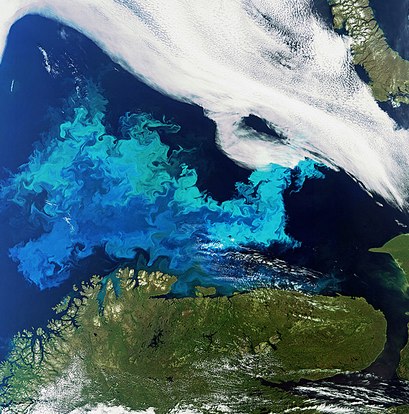 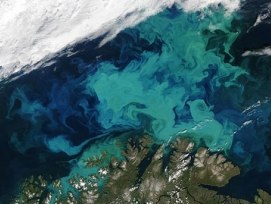 [Speaker Notes: Permanent ice cover severely limit biological production.  
Changing ice conditions now allow light to penetrate large swaths of Arctic sea ice.  Thick “multi-year” ice, which requires several seasons to accumulate, is on the decline, while warming temperatures favor thinner “first-year ice”.  Additionally, the melt pools that now commonly form on top of Arctic sea ice decrease the ice pack’s ability to reflect light.]
Consequences of climate changes and pollution in arctic for the performance of invertebrates
Impacts of climate change will strongly effect the arctic
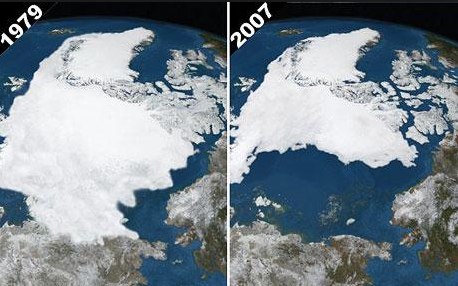 [Speaker Notes: Melting ice pack- why bad? 
Changes in vegetation
Disappearance of sea ice threat for land animals- polar bears, seals, walrus- all animals that depend on ice for habitat and food. Also will affect everything in the marine food chain.
Loss of permafrost- melting permafrost, ground water will seep into underlying strata and reduce the level of moisture.]
Issues
Poorly studied
1989 report calling for action in researching arctic invertebrates
Logistical challenges imposed by its multiyear ice 
Severe weather
Lack of funding
Lack of public 
   support
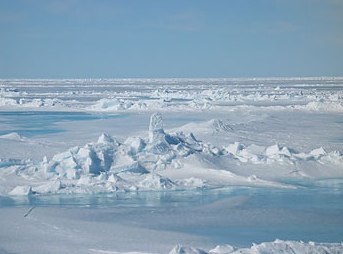 [Speaker Notes: Action required for arctic invertebrate biological survey- series of international cooperative research ventures should be established, establish a series of workshops, and initiatives should form part of a plan for long-term and coordinated studies of arctic invertebrates.  
Knowledge is limited due to logistical challenges of multiyear ice and inhospitable climate]
Conservation issues
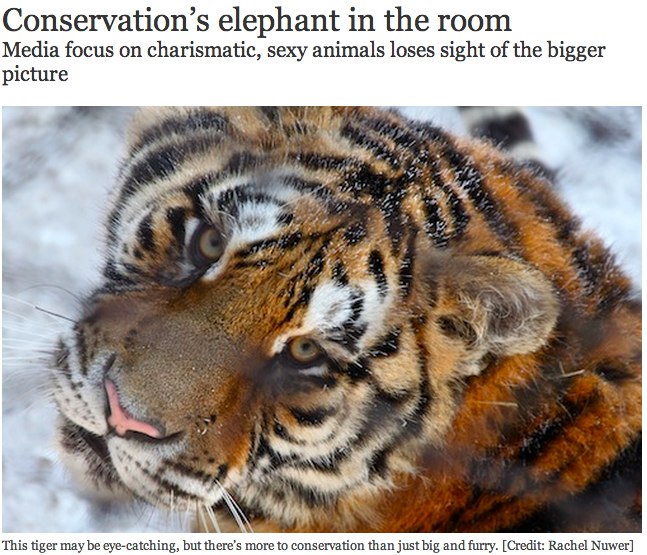 [Speaker Notes: Doing a search for endangered species- polar bears, wolves, and sea lions crowd the top headlines.  These so-called charismatic animals dominate the media scene, and sometimes their place in the spotlight obscures those of other species, and maybe even the point of conservation.  Main blame for this is the media.
Of course people are interested in things they find enjoyable and beautiful.  But problem is that many large charismatic animals are not keystone species (if removed from their environment, the ecosystem wouldn’t collapse)]
Discussion
How do we encourage public support, funding and research for non-charismatic species?
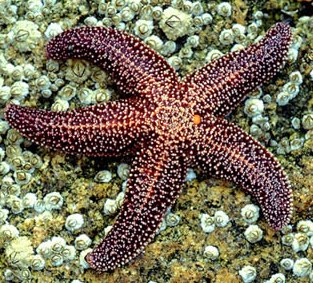 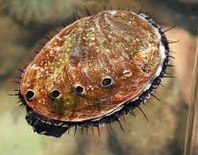 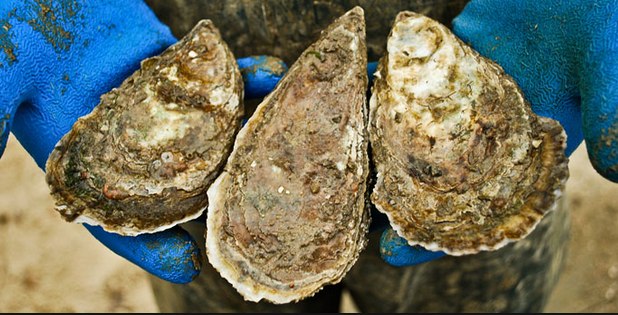 [Speaker Notes: e.g. sea stars pay a keystone role in WA, without them populations of mussels would explode and wreak havoc on the entire ecosystem
-Scientists can present their work in an interesting way
-For media interest, can tailor stories of organisms for different audiences (e.g. farmer, aquaculture, general public)]